枝頭上的小霸王
紅尾伯勞
組員:黃妍菱&陳昱慈
目錄:
食物
生態
故事
Q&A
食物:
蜥蜴
蛙類
老鼠
小型鳥類
昆蟲
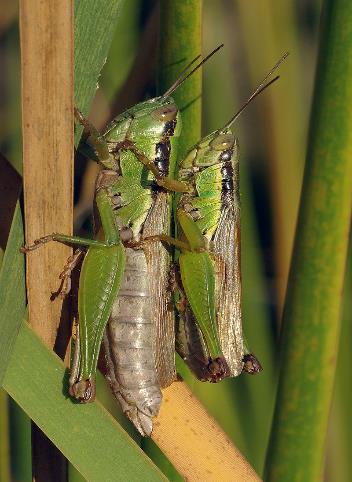 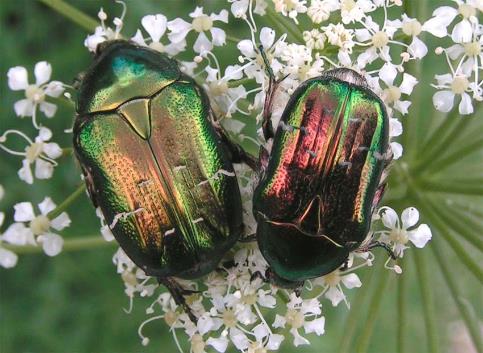 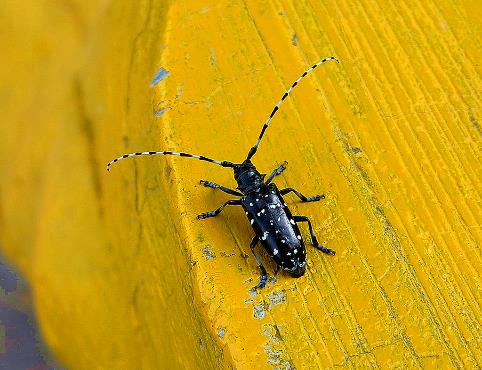 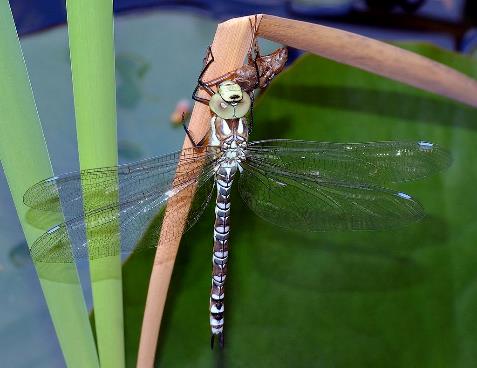 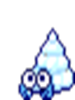 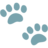 痞客邦
生態:
外觀
鳥音
警戒行為
活動習性
帶著眼罩的紅尾伯勞
紅尾伯勞
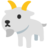 鳥音:
分享世界的鳥類鳴聲
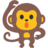 警戒行為:
天敵
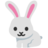 故事:
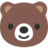 https://is.gd/ty3lYG
線蟲問題:
保育I:瀕臨絕種保育類野生動物
林鵰
保育II:珍貴稀有保育類野生動物
彩鷸
保育III:一般應予保育類野生動物
深山竹雞
紅尾伯勞是第三級保育類動物。
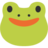 Q&A
有獎徵答的禮物:
1.紅尾伯勞娃娃

※是手工的呦!
1.  Q&A
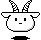 YES
早期如何捕抓紅尾伯勞?


A: _______
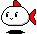 NO
√
YES
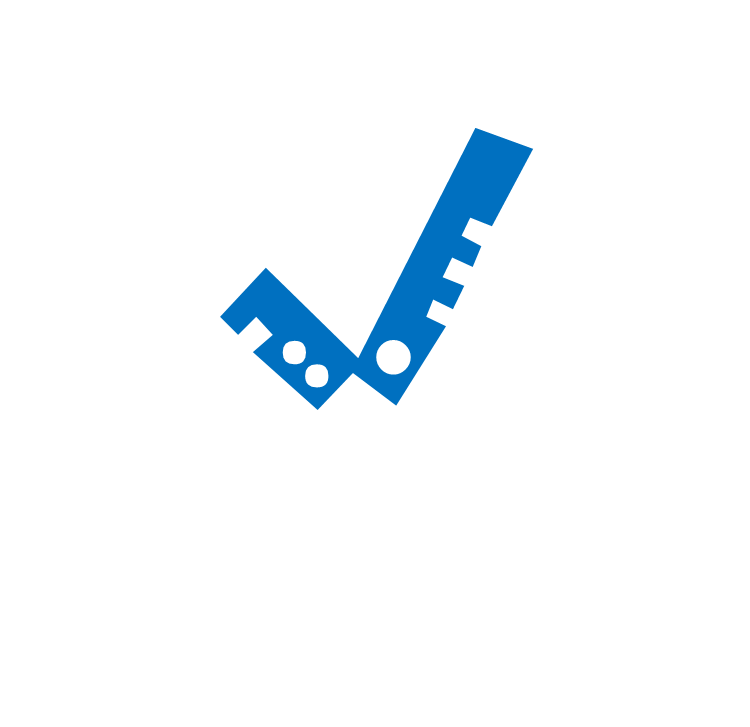 鳥仔踏
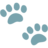 X
NONONO
X
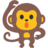 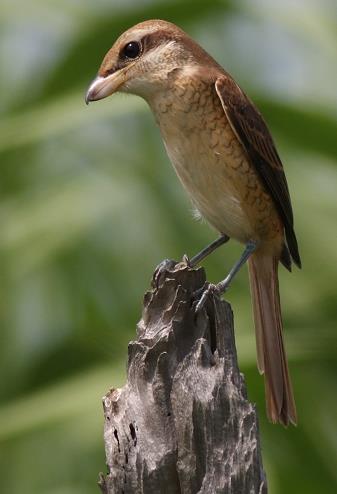 BYE
資料來源:
悠遊飛羽樂園Ⅱ
蓋幫傳奇
維基百科
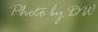 紅尾伯勞冬天會來台灣過冬.
紅尾伯勞台灣分布圖
長安國小
https://is.gd/i4RwyJ
操場跑道
活動習性:
尾巴會打轉
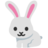 伯勞鳥生態展示園區
枋山鄉
枋山郵局為了保育紅尾伯勞，有個特殊造型的郵筒！